Tábori Élménybeszámoló LIFE IS…
Fésűs András Adorján
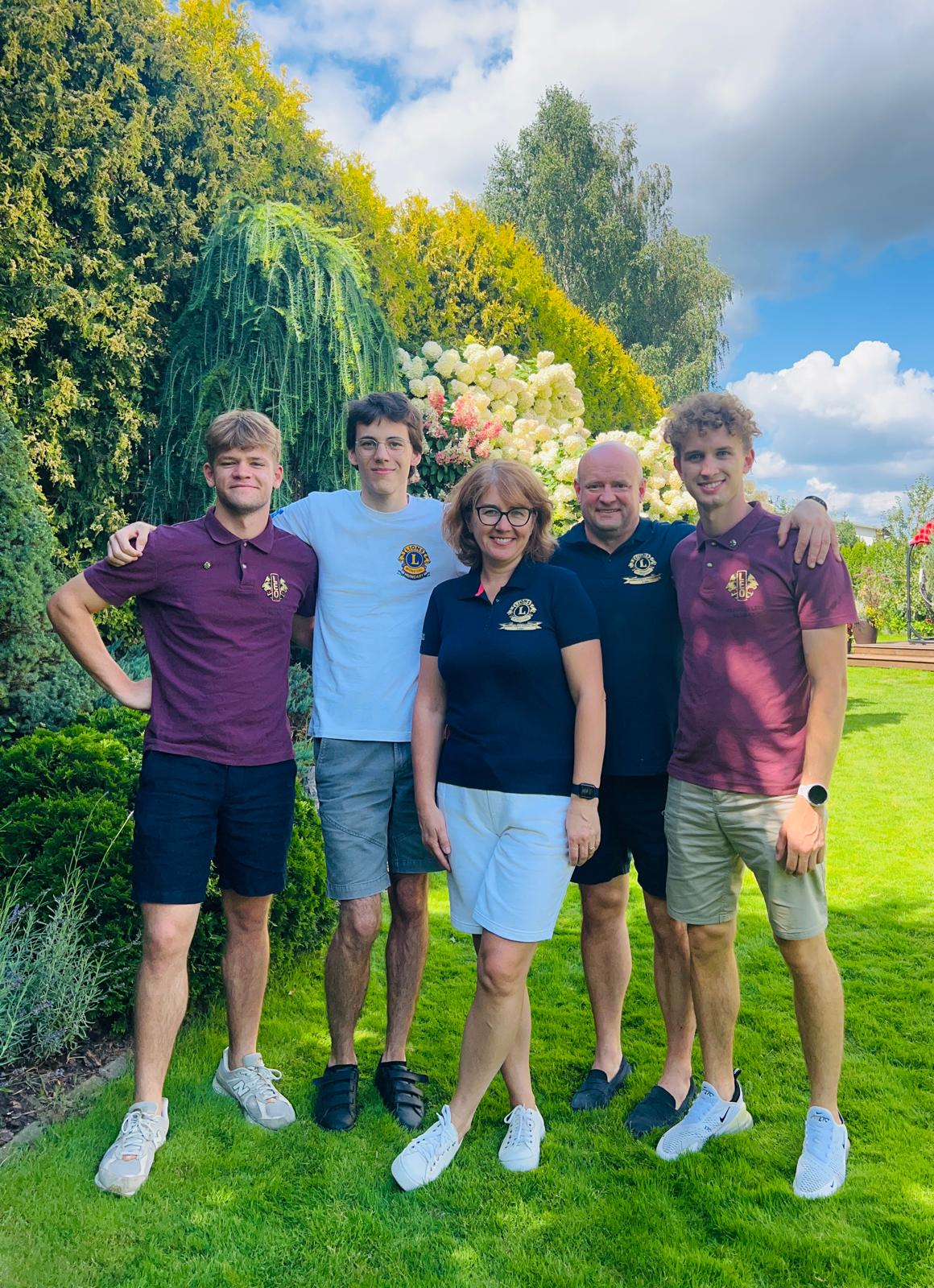 A családom
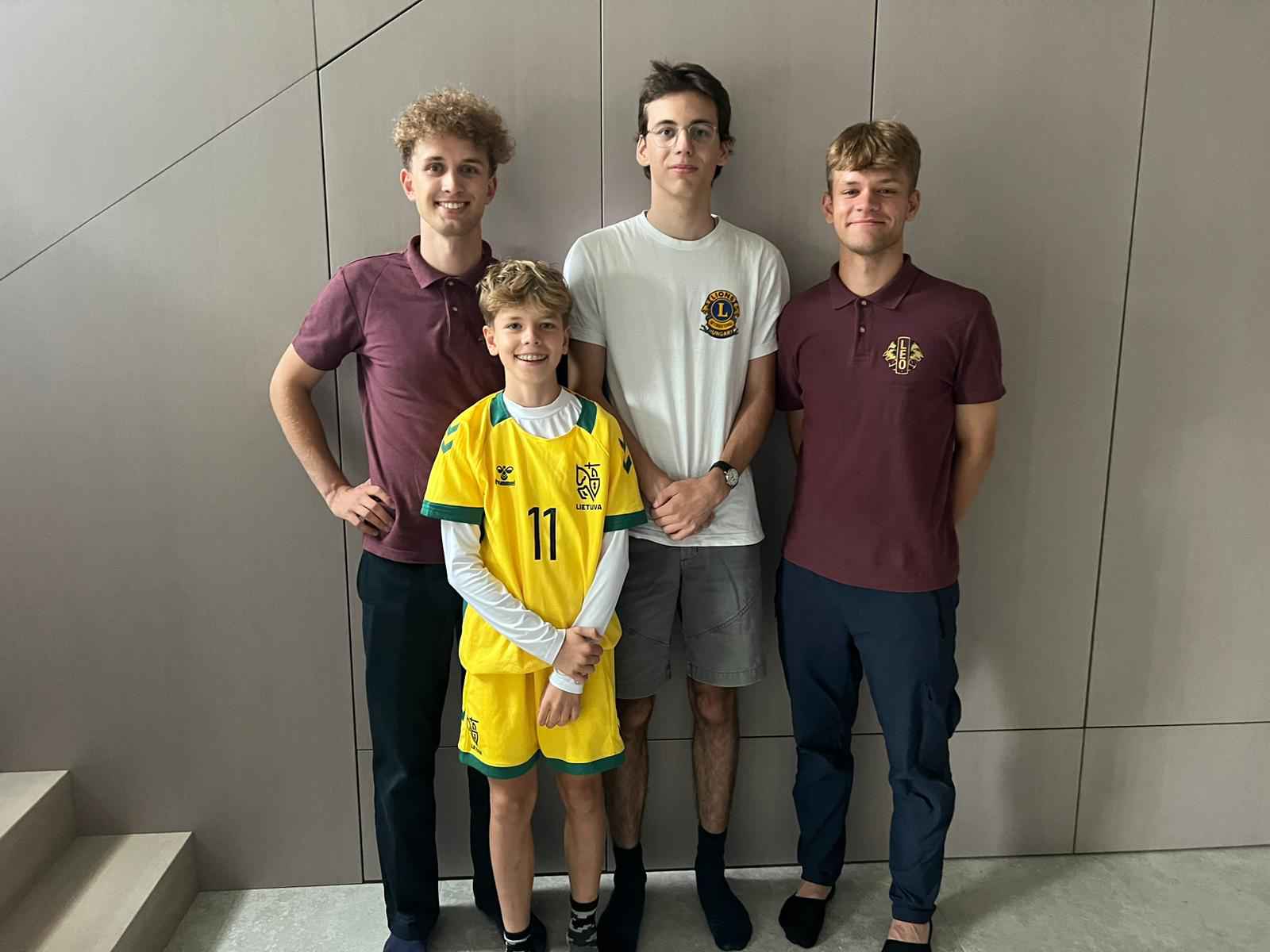 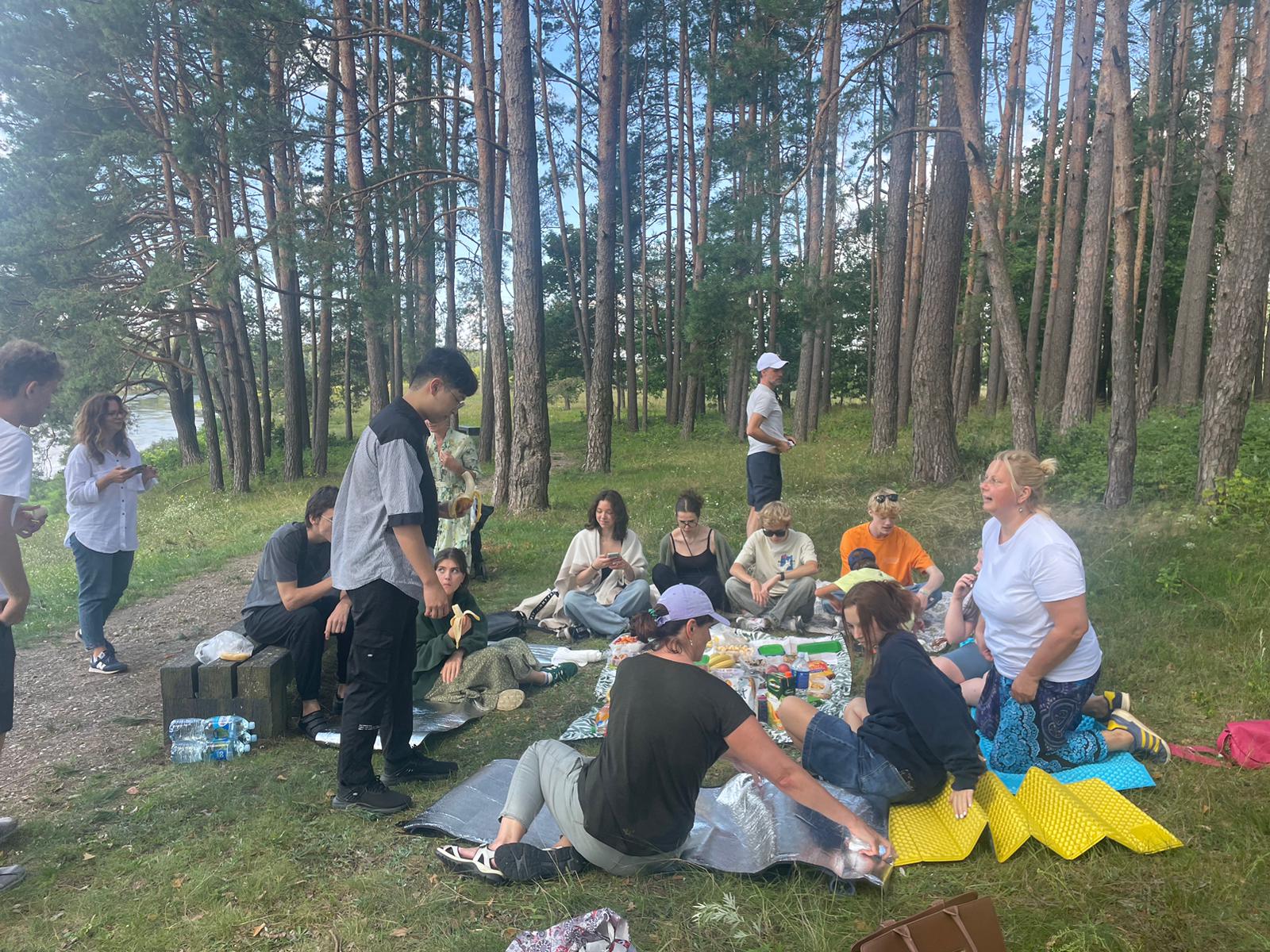 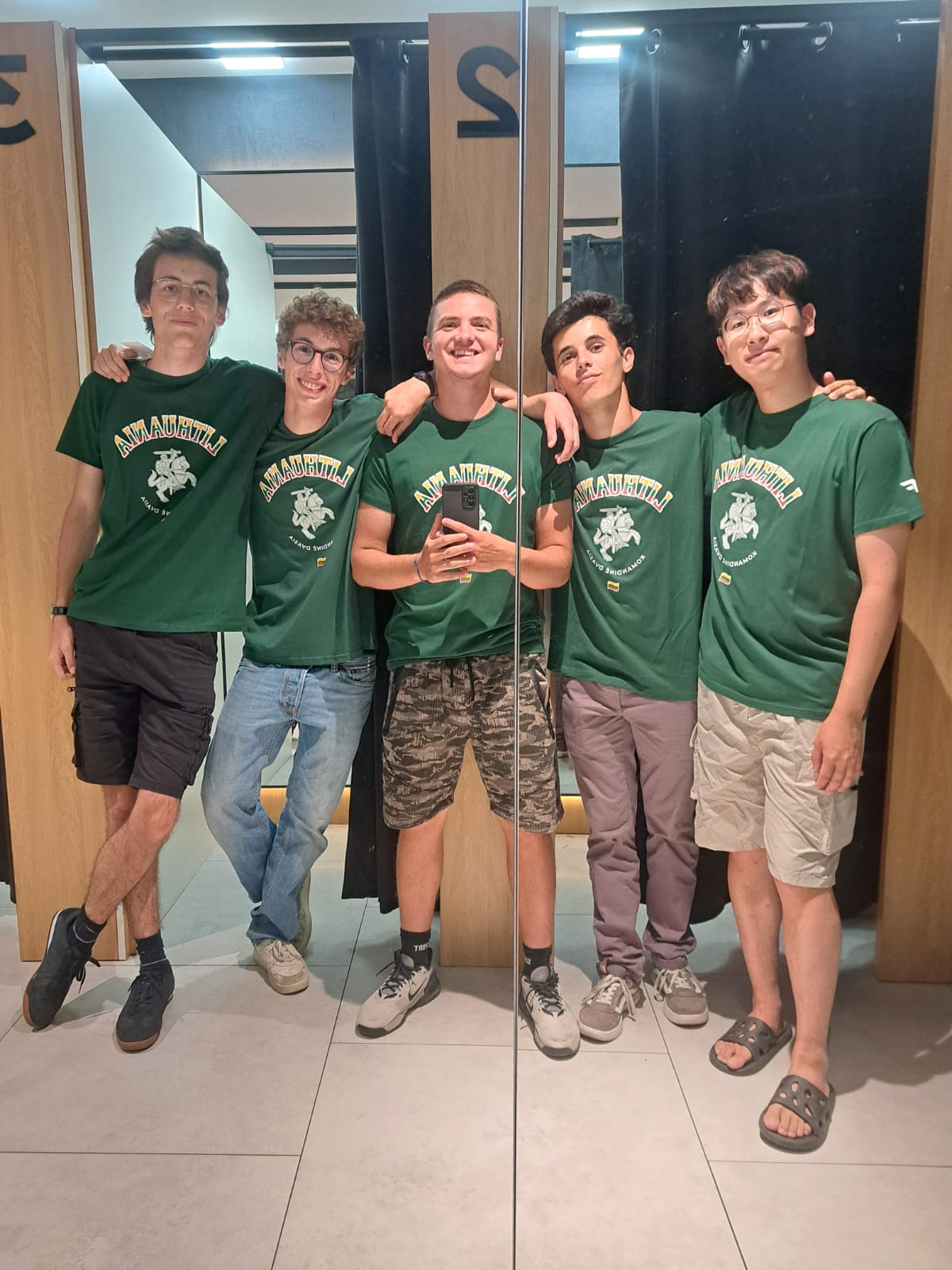 Első tábori napok
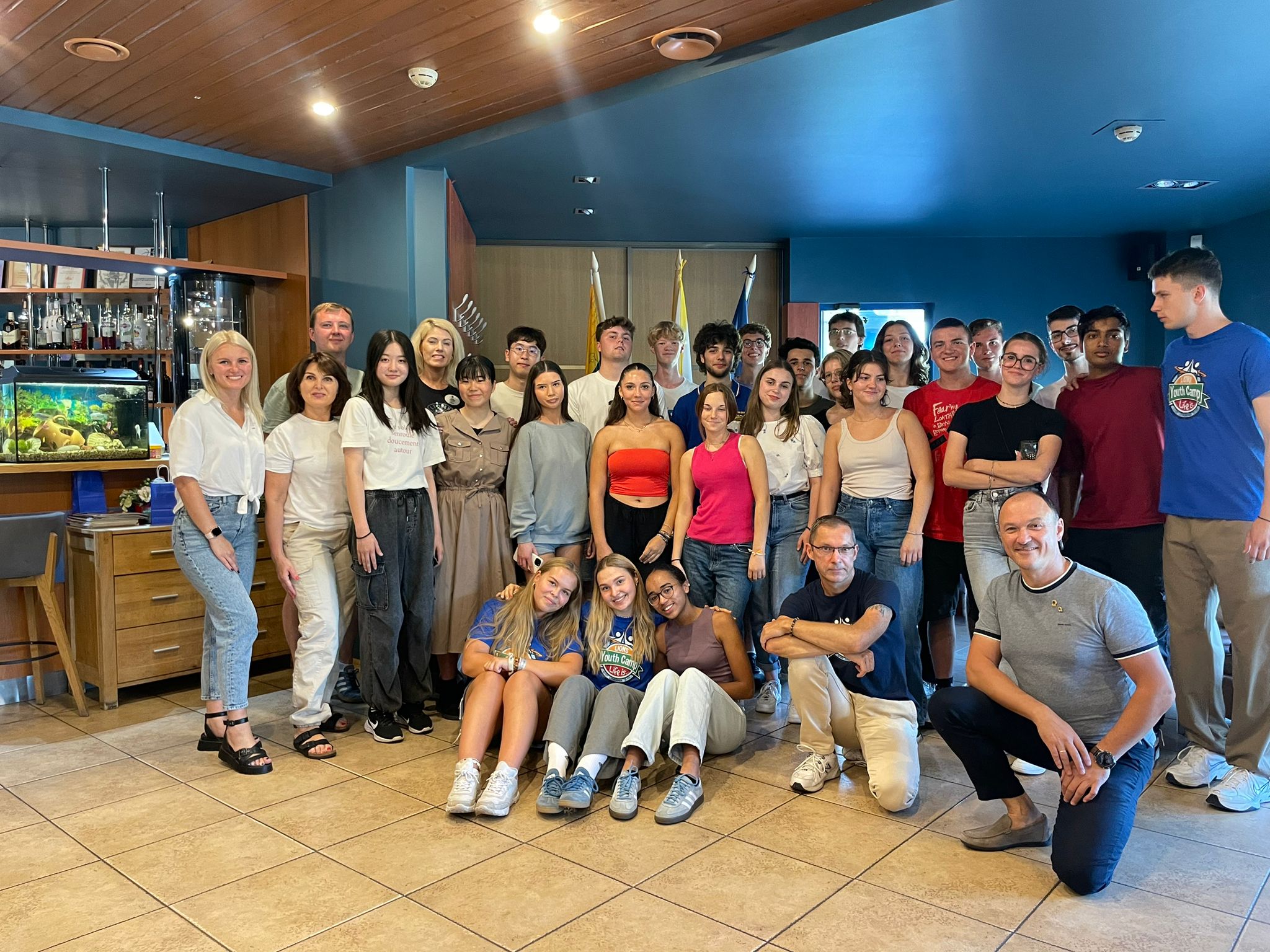 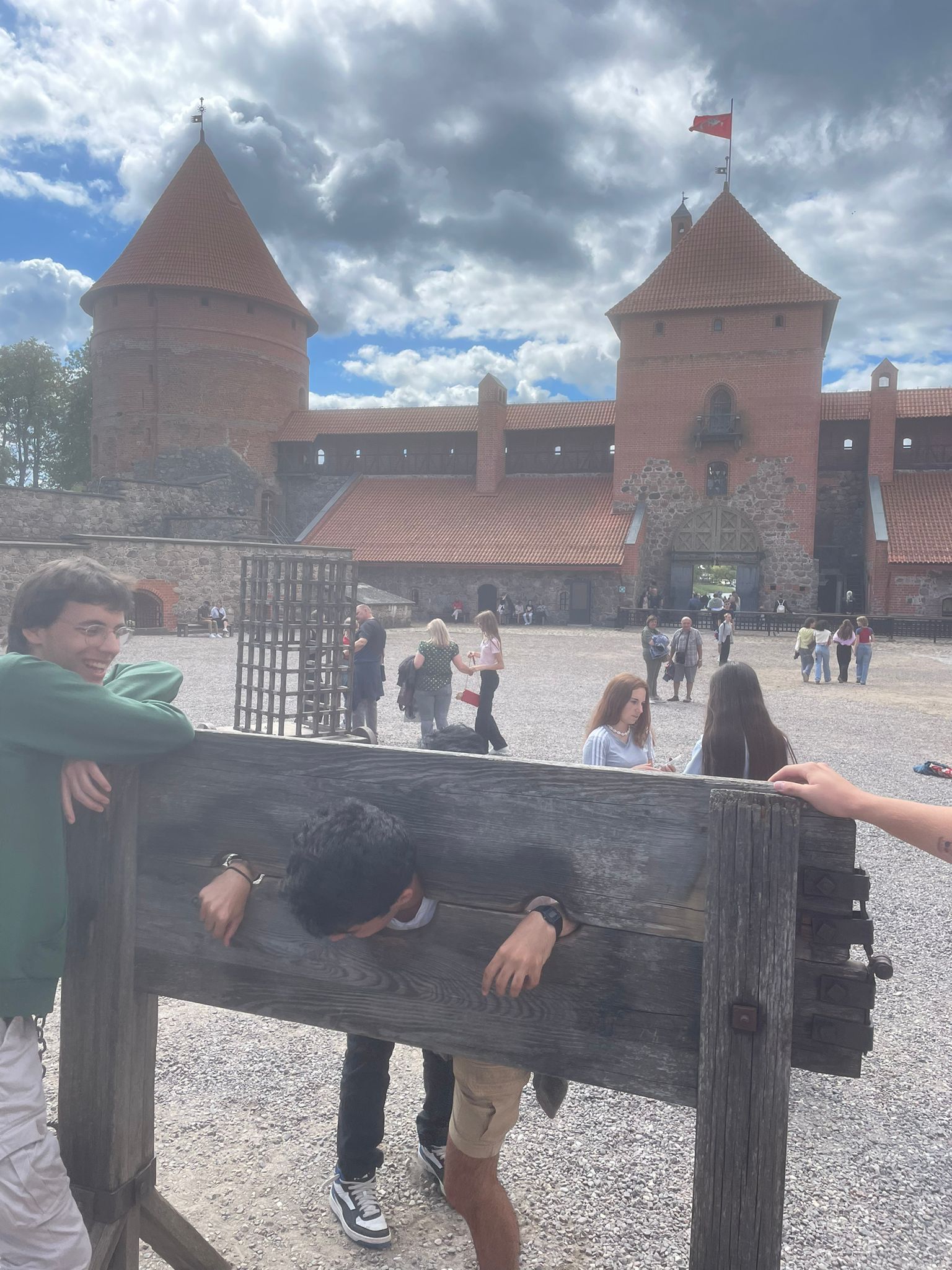 Utazások Litvániában
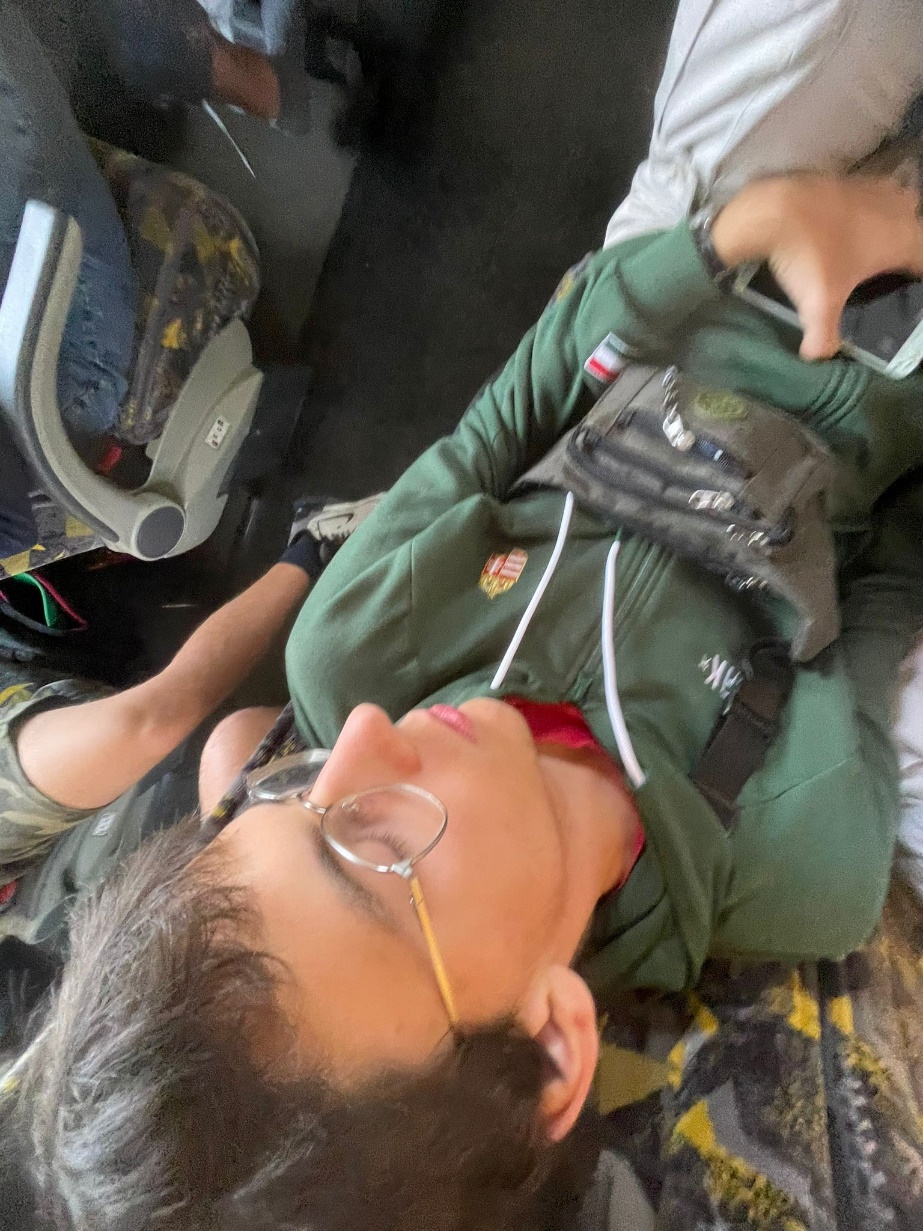 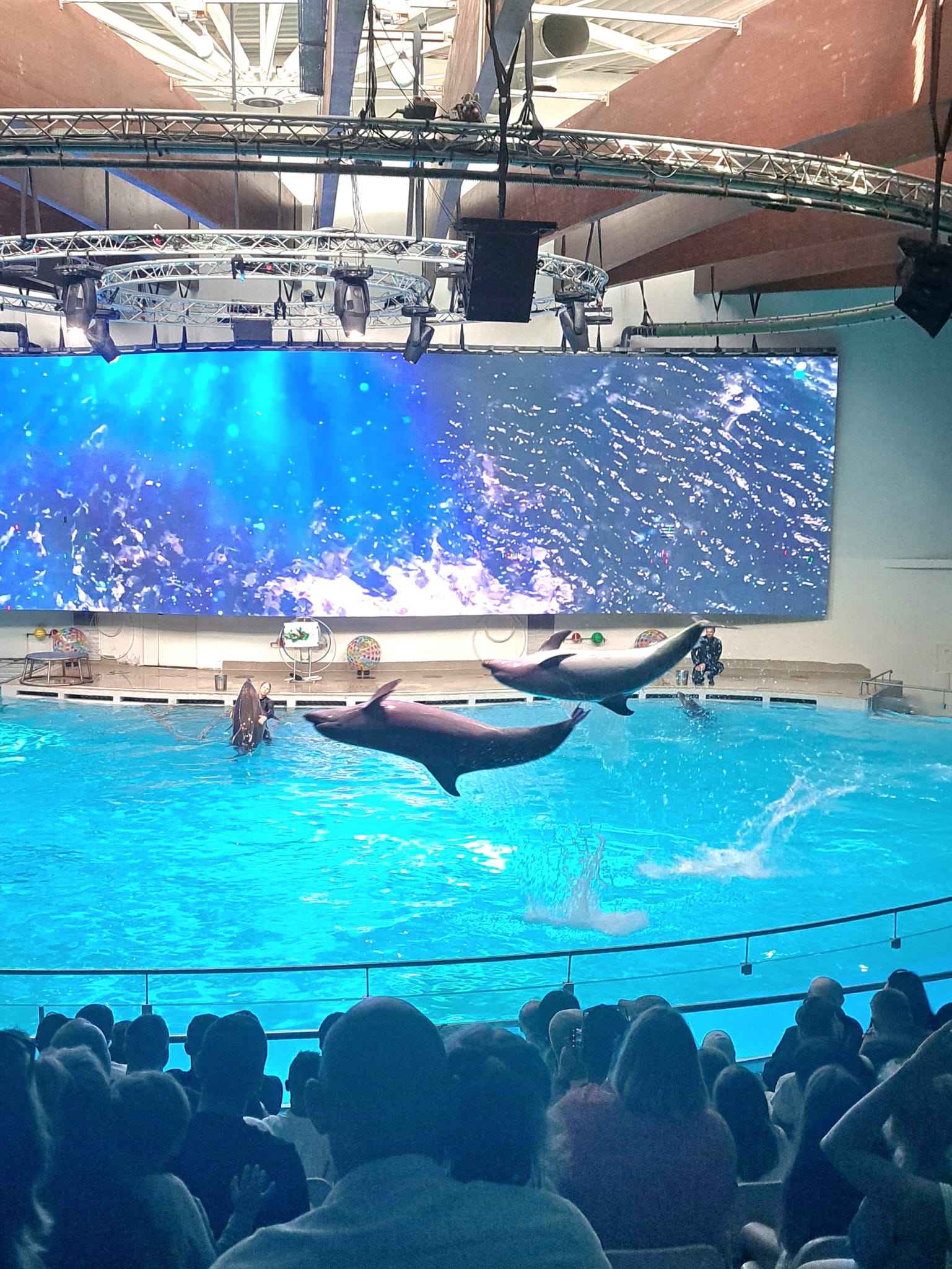 Kúltúrák és emberek
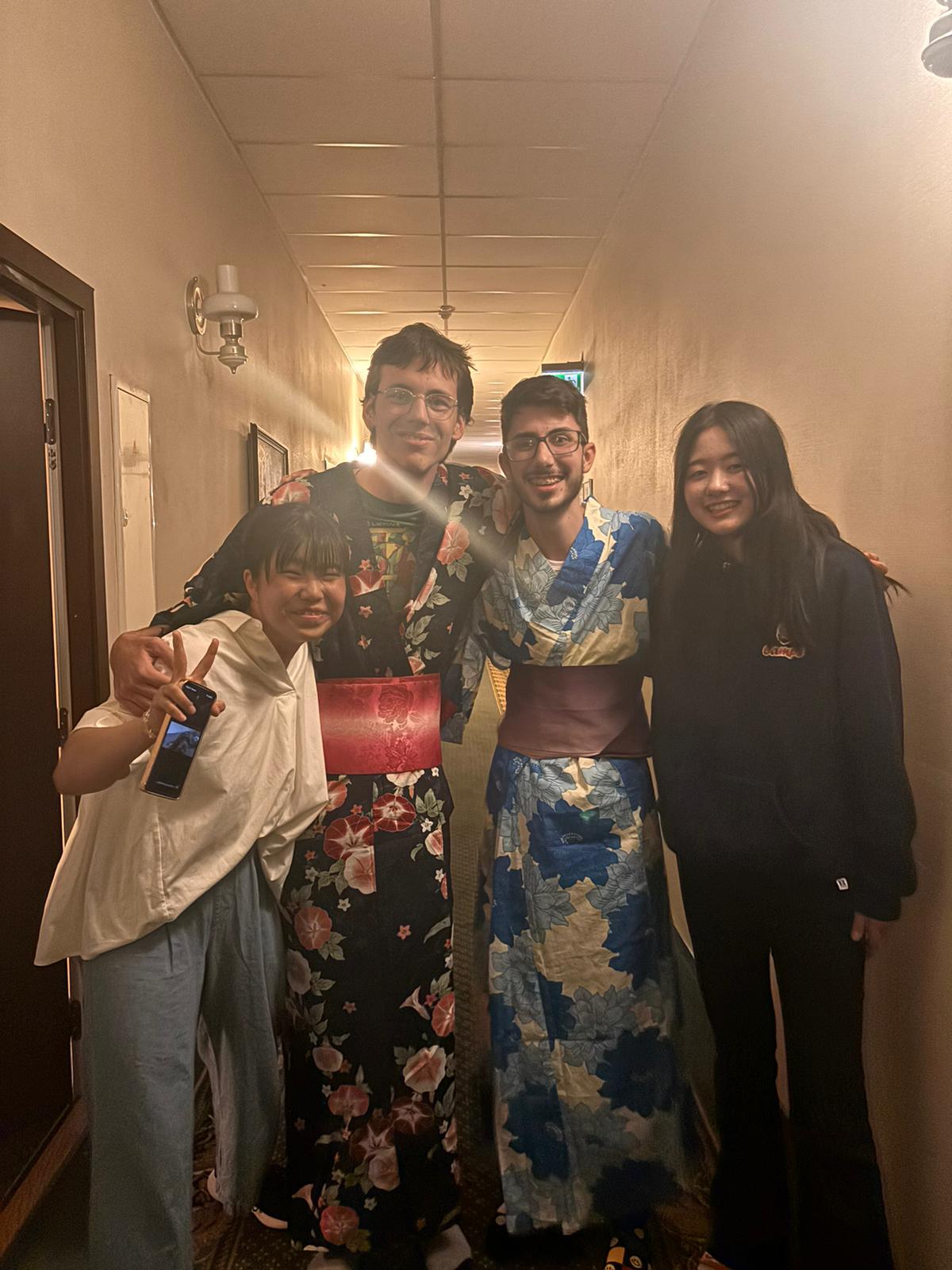 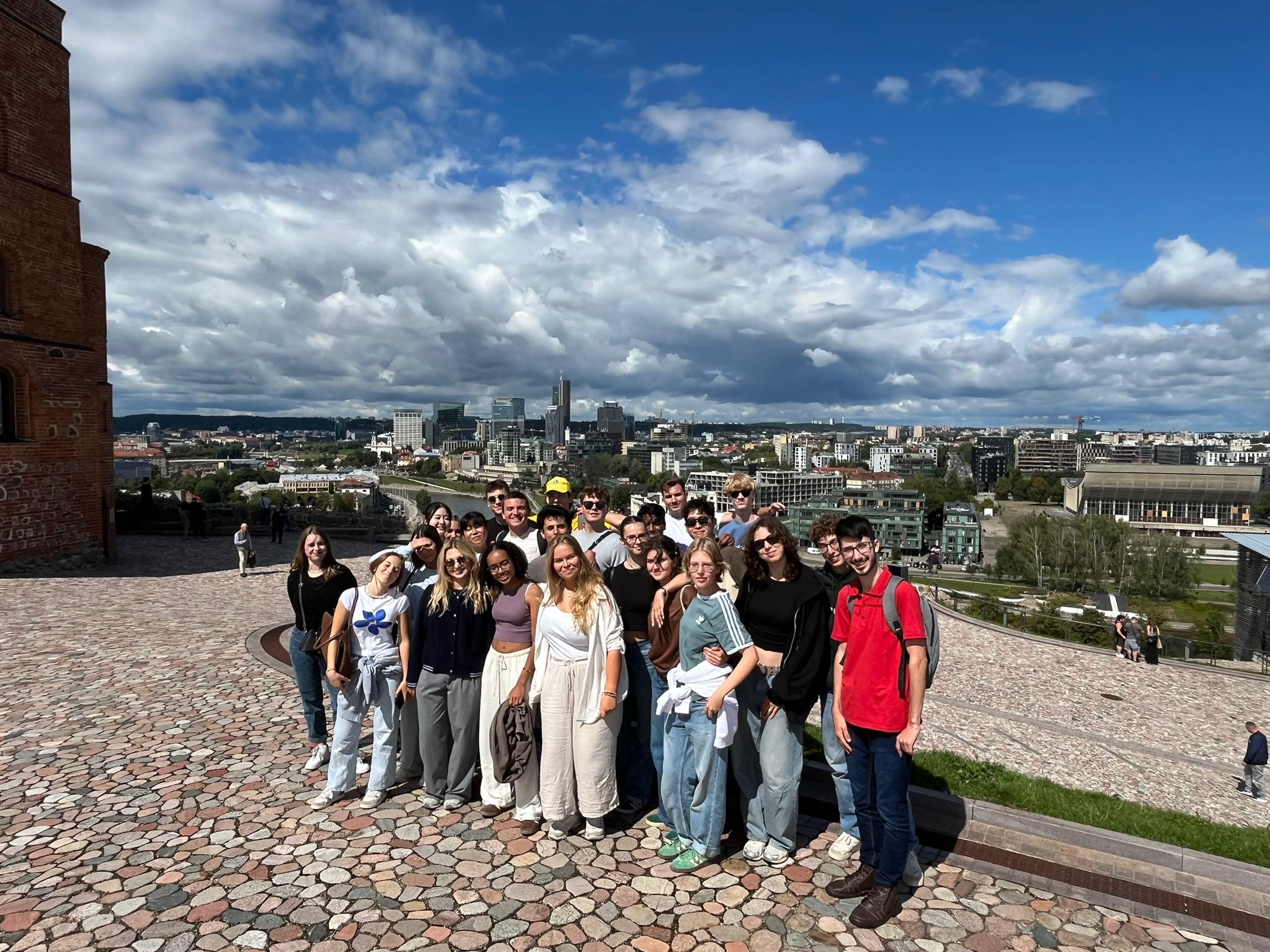 Utolsó napok
Elköszönés
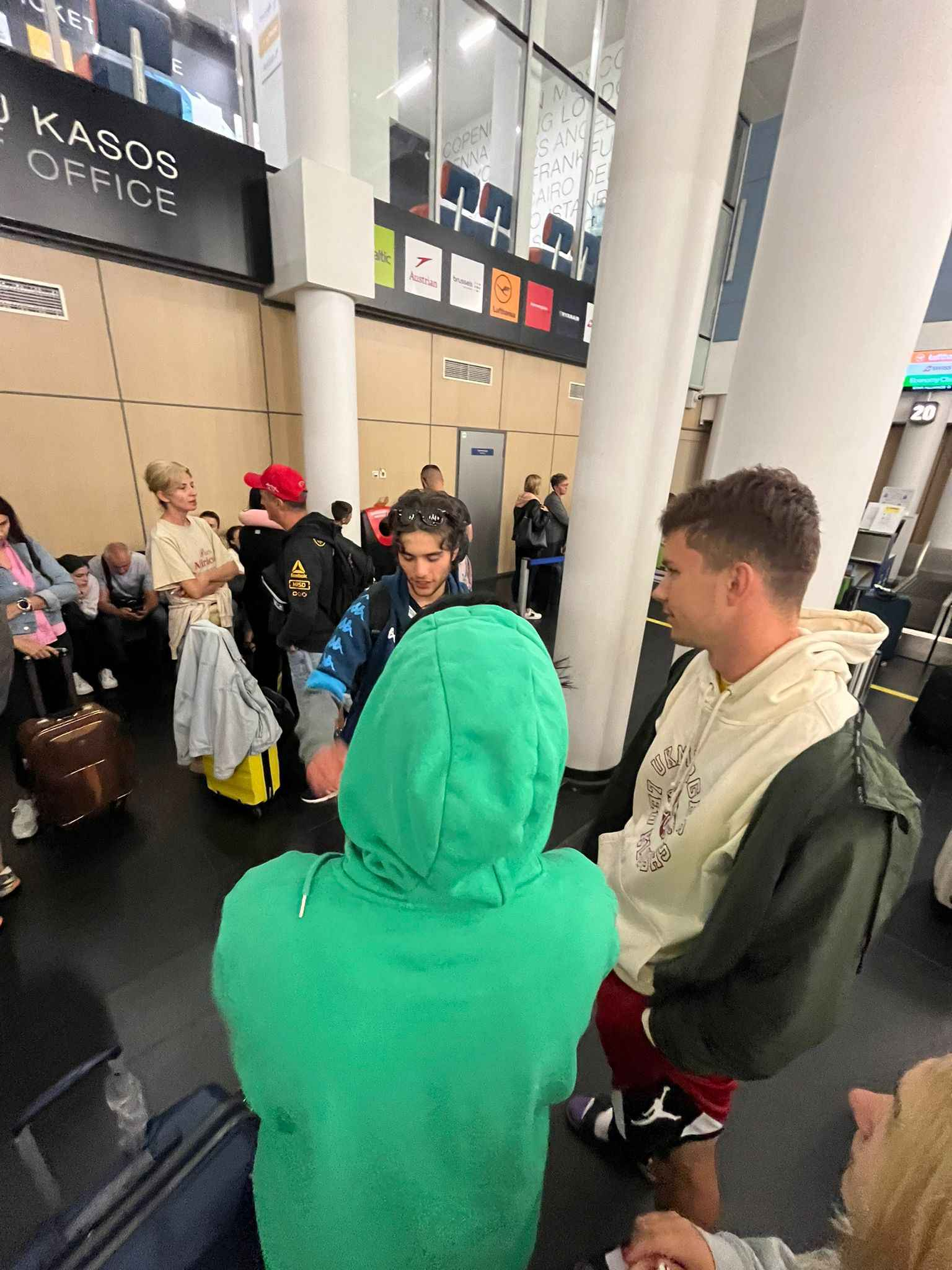 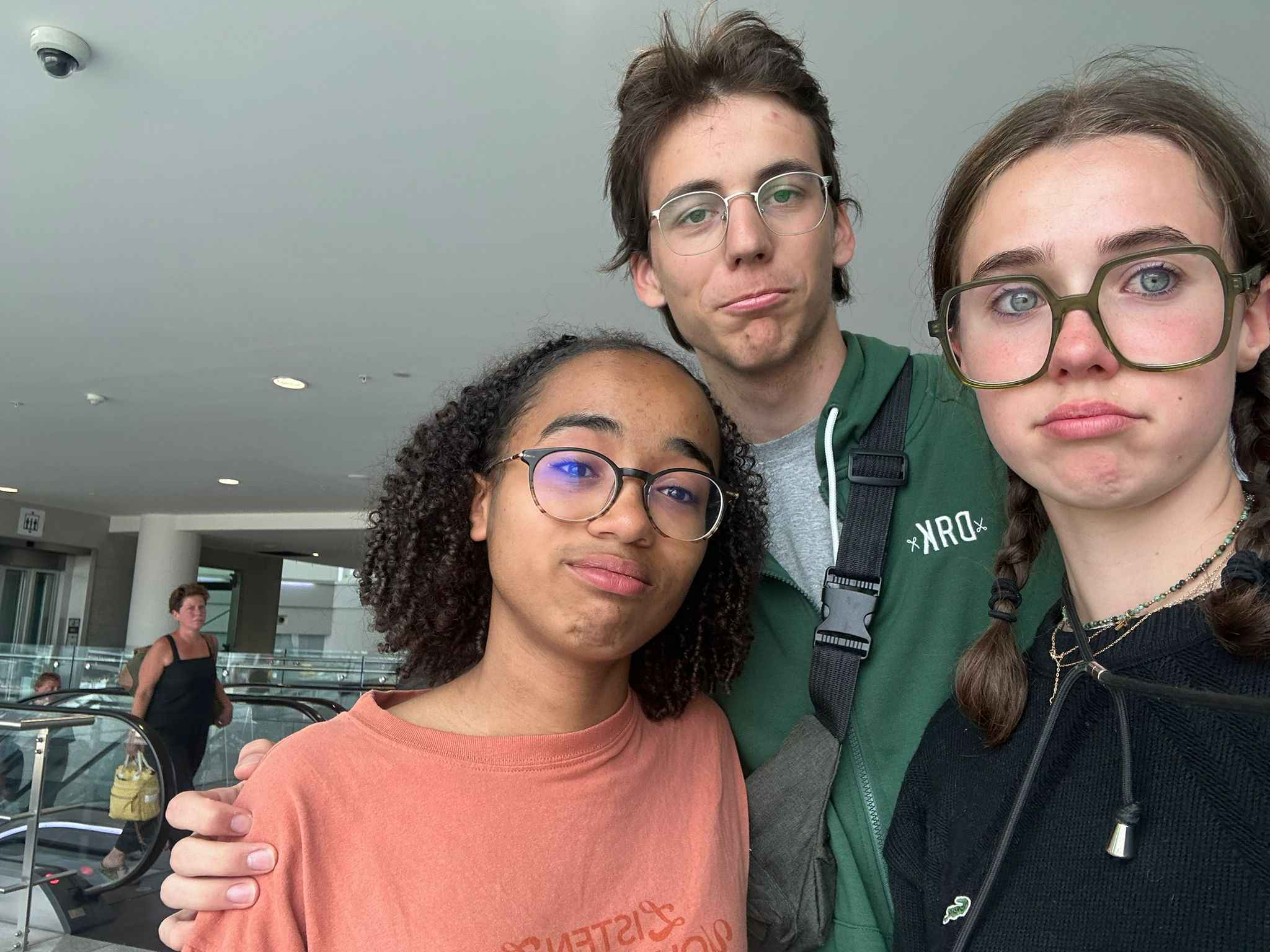 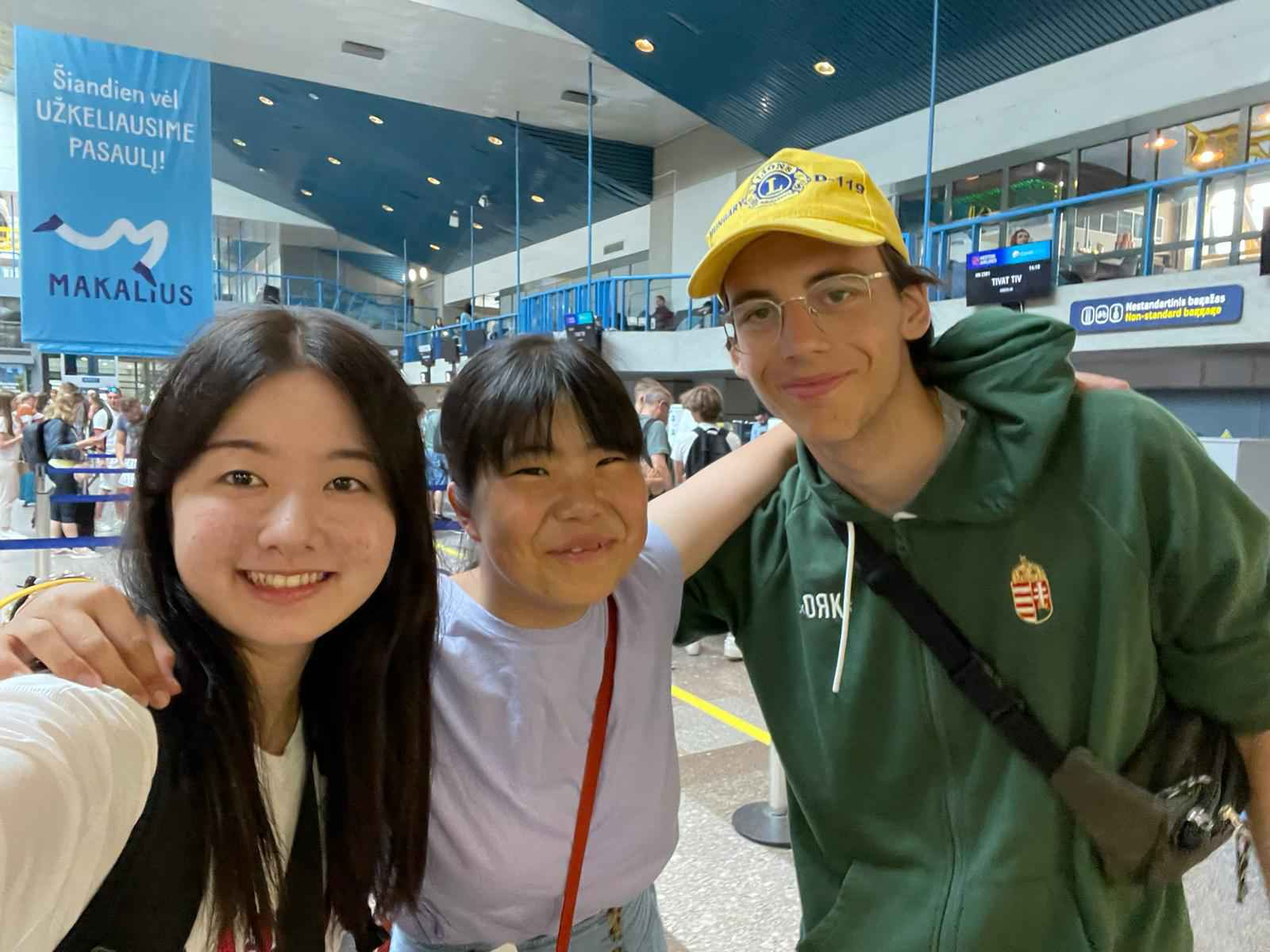 Köszönöm a figyelmet
Ačiū